KS Lokaldemokratiundersøkelse 20226. oktober 2022 i Seljordlise.spikkeland@ks.no
Hvem er KS?
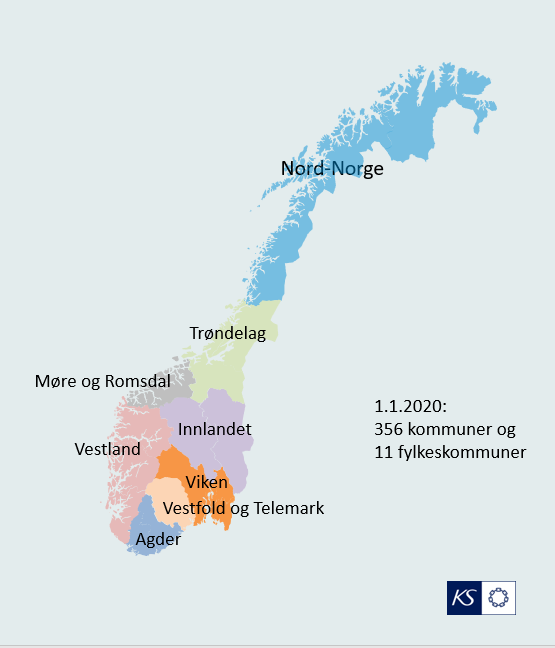 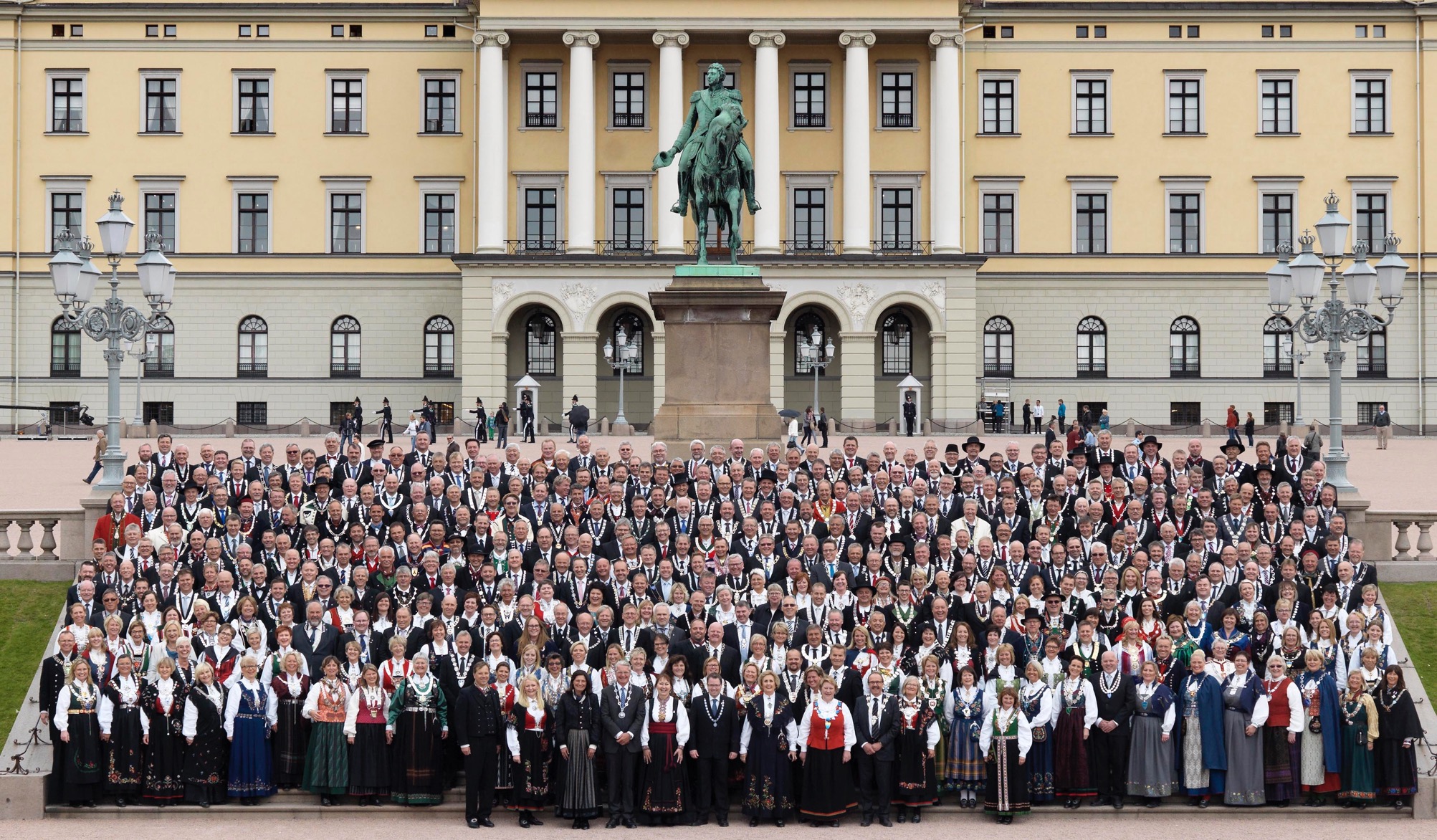 KS langtidsplan 2021 - 2023







KS plan 2022
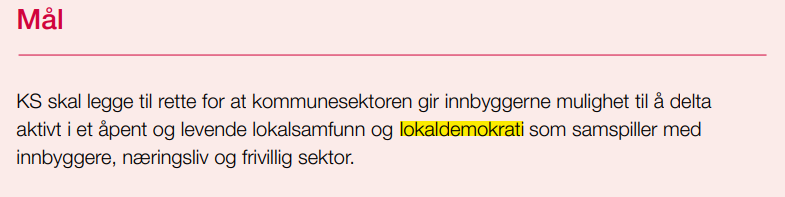 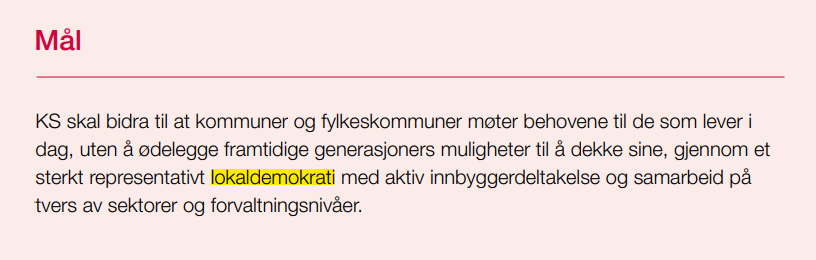 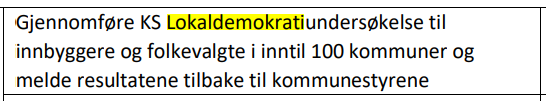 Hvorfor lokaldemokratiundersøkelse?
Grunnlag for å styrke demokratiarbeidet

Få et godt bilde av tilstanden i den enkelte kommune

Få frem hvor det kan være behov for endring og utvikling 

Få et godt samlet bilde av lokaldemokratiets tilstand i kommunene



*Kommunal- og distriktssdepartementet har gitt økonomisk støtte til undersøkelsen
KS Lokaldemokratiundersøkelse 202- måle tilstanden for lokaldemokratiet i egen kommune
Todelt undersøkelse:
Innbyggerdel – 13 spørsmål som samlet sier noe om tilstanden lokaldemokratiet
Gallupbyrå ringer innbyggerne

Folkevalgtdel – 13 + 28 spørsmål om arbeidet og rollen som folkevalgt
Elektronisk i kommunestyrets møte

Sammenligne med andre
Sammenligne med 2017/18
Målestokk for godt lokaldemokrati
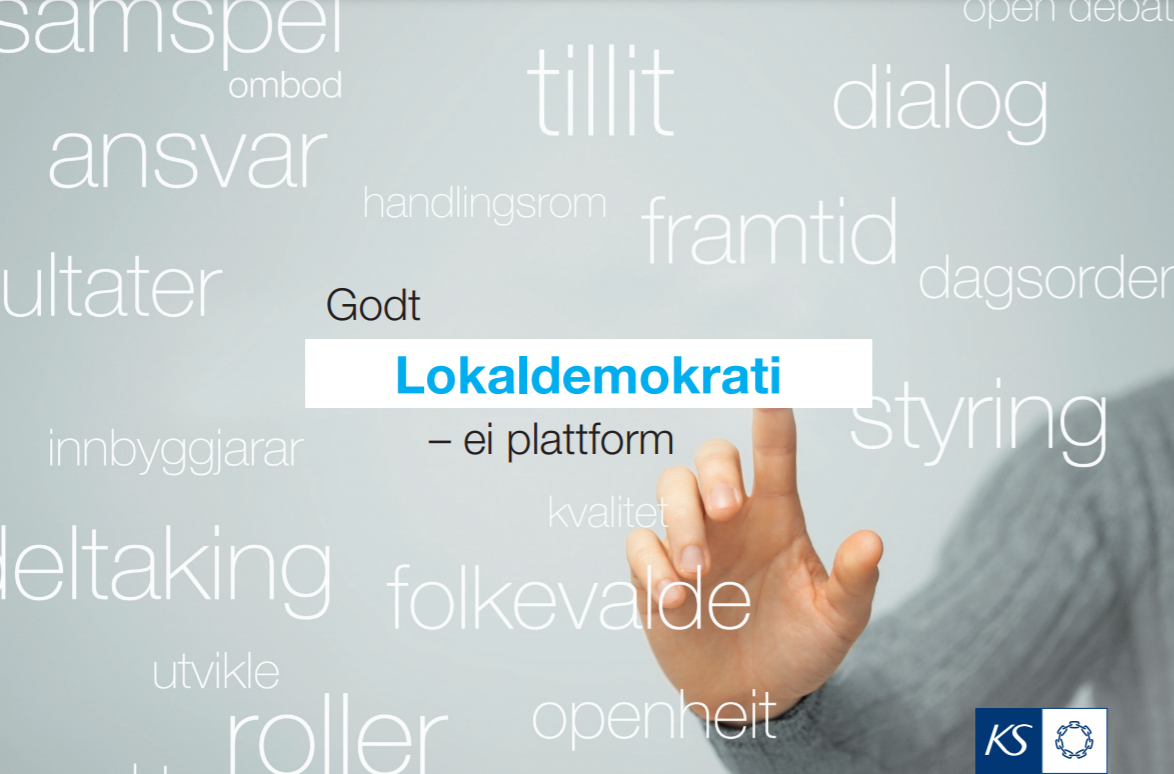 Et godt lokaldemokrati har vi når innbyggerne kjenner seg godt representert, de folkevalgte setter dagsorden, styrer ressursbruken og er ombud for innbyggerne
Pålitelig styre
Ansvarlig styre
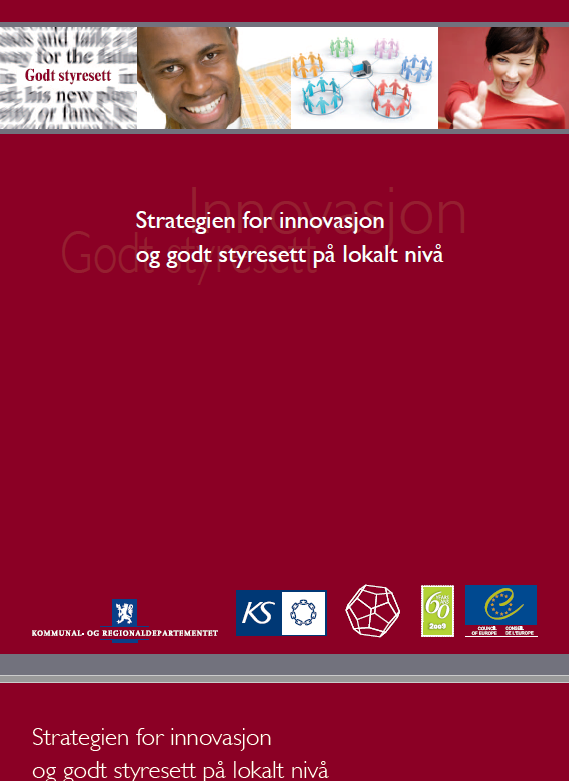 Effektivt styre
Borgernært styre
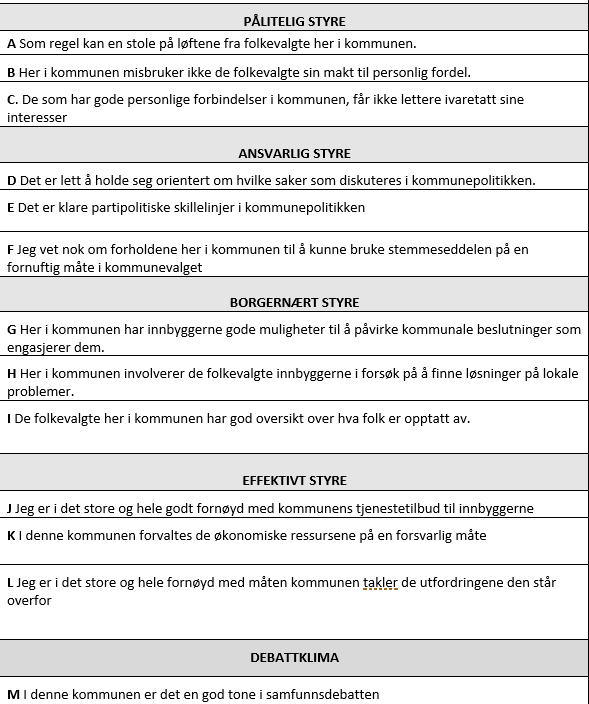 Innbyggerne
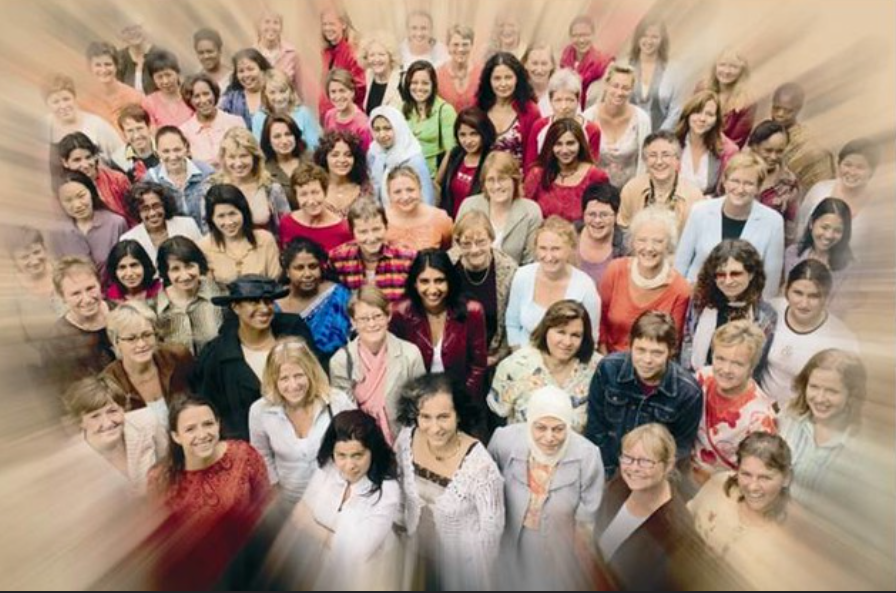 Folkevalgte
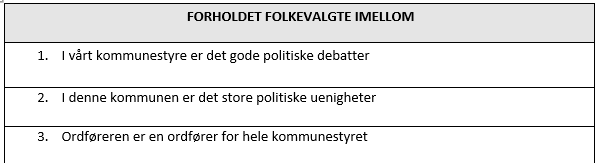 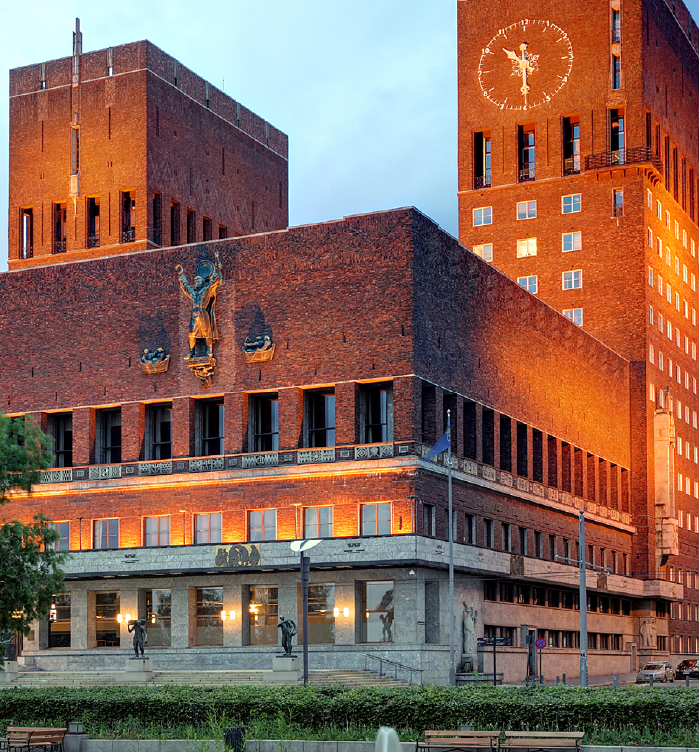 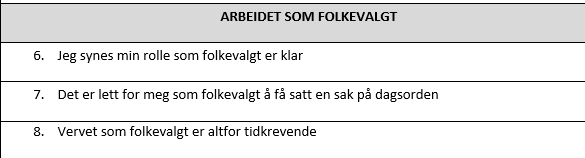 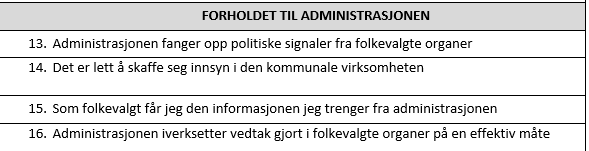 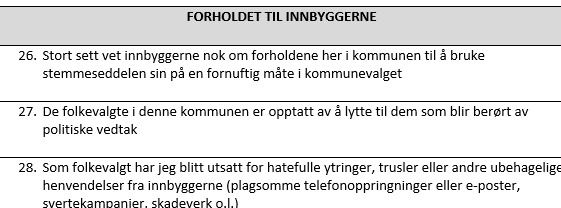 Utsnitt – spørsmål til folkevalgte
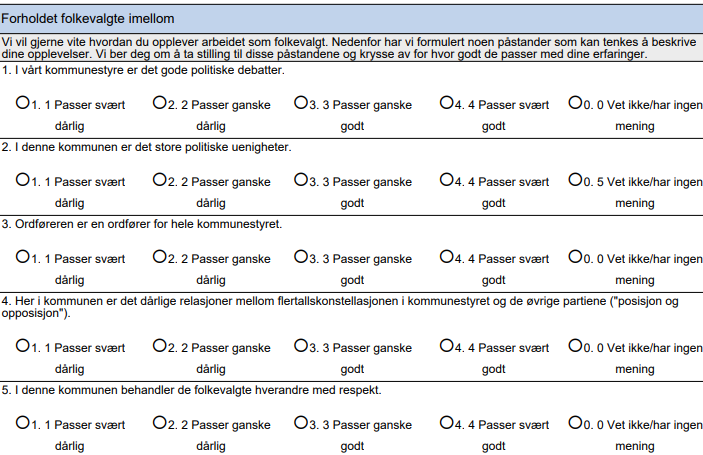 Anonymitet
Undersøkelsen gjennomføres anonymt

Ingen i KS eller kommunen får innsyn i hvem som svarer hva

Spørsmål om partitilhørighet, kjønn, alder og hovedutvalg – på aggregert nivå - for forskere
Fremdrift
Resultater på bedrekommune.no 

KS kan presentere for kommunestyret i etterkant

Samlet rapport alle kommuner i etterkant
Bruk av resultater
2014
2019
2022
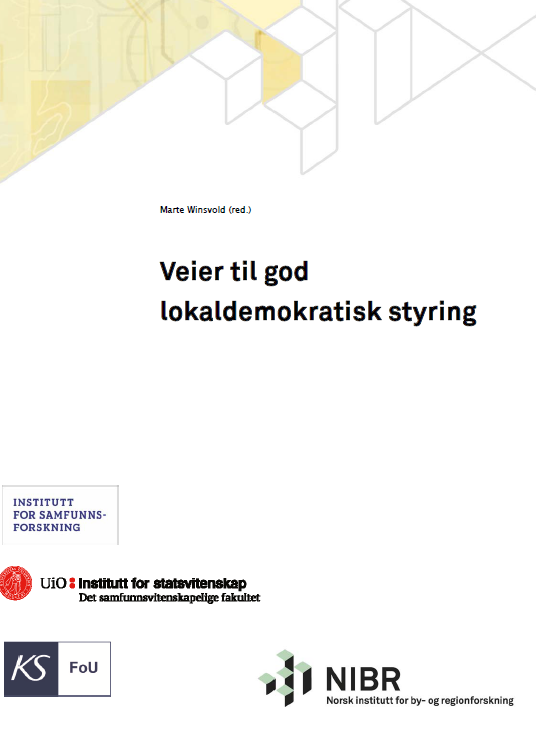 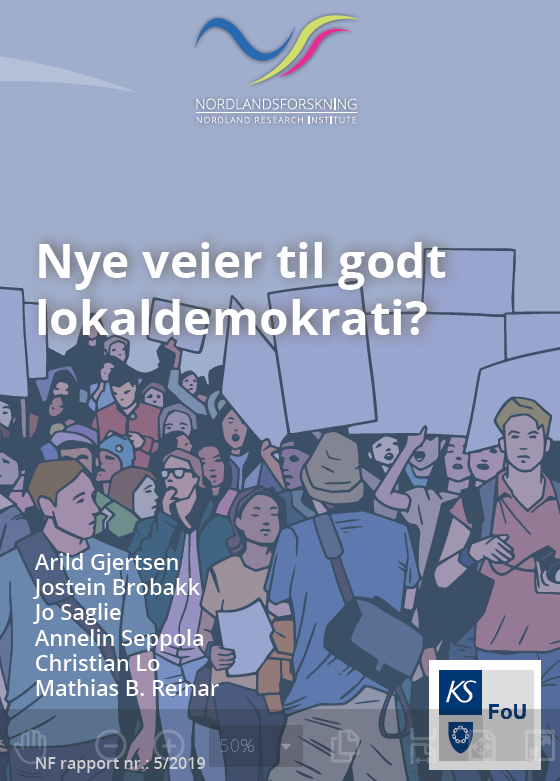 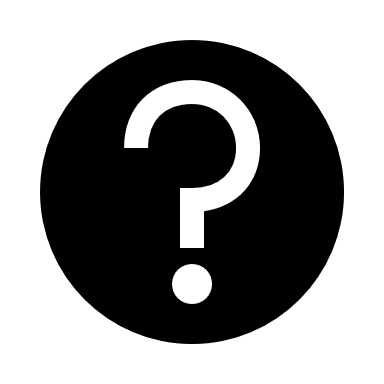 Lykke til